Swarm demand response
Virtual storage by small consumers
Joachim Geske, Richard Green
BIEE Conference, Blatvanik School of Government, 18 September 2018, Oxford
Motivation
Electricity systems with large share of intermittent renewables need flexibility
May be provided by generation, or storage, or demand response (DR)
DR in the industrial sector useful but potential is not unlimited
Swarm DR (sDR) based on shifting small loads in the residential sector,
by only a tiny interval of minutes,
smartly coordinated,
delegated or automated
could have significant potential to augment it

What is the potential of sDR on the electricity system level?
Swarm demand response: virtual storage by small consumers
To answer this question:
What is sDR? (frequently shifting small loads for short periods in a way that may be costless for the user)
How much potential is there?
What loads can be shifted?
How many consumers would participate?
How much conventional storage is this equivalent to?
Conclusion
[Speaker Notes: Verbesserung: Konsum der mehr als eine Periode dauert steht zum shifting in der nächsten Periode nicht zur Verfügung.]
1. What is sDR? – load shifting
Traditional DR: Shifting a single load (e.g. industrial process) by several hours
Load
Load
Time
Swarm DR: Shifting a series of small loads by a couple of minutes each
Load
Load
Load
Load
Load
Time
Load
Load
Load
1. What is sDR? – load shifting
Traditional DR: Shifting a single load (e.g. industrial process) by several hours
Load
Load
Time
Swarm DR: Shifting a series of small loads by a couple of minutes each
Load
Load
Load
Load
Load
Load
Load
Load
Time
 By shifting a series of loads also „long term“ storage possible
1. What is sDR? – costless load shifting
devices with shifting indifference (threshold) time
Cost  inconvenience
indifference 
threshold curve
No delay cost
Gradually increasing cost of delay
Actual start time of device use
preferred time to start using devices
[Speaker Notes: Indifference threshold is identity function
The devices do not neccessarily have the same operating time]
1. What is sDR? – costless load shifting
shifting devices 4, 5 and 6 by 𝜟t
device 6 does not incur a cost
We are only interested in costlessly shiftable devices
𝜟t
These devices incur a cost
S
[Speaker Notes: Indifference threshold is identity function
The devices do not neccessarily have the same operating time]
1. What is sDR? - Example: washing machine
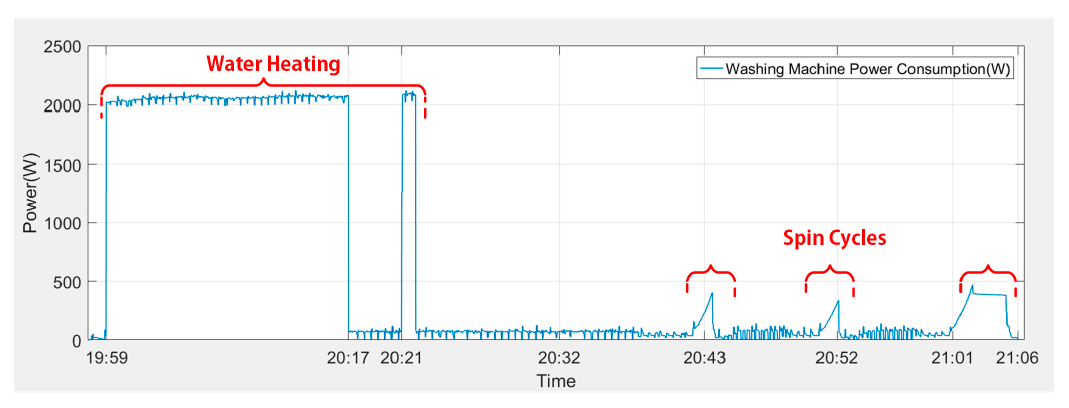 Favourite
Cotton Intensive
Cotton 60°
Source: F. Issi and O. Kaplan, 2018:"The Determination of Load Profiles and Power Consumptions of Home Appliances", Energies 2018, 11, 607.
Cotton 40°
Cotton 20°
Washing Machine Panel
Express 15’
Eco
Rise&Spin
Cotton 40
Spin Only
Temp.
Power
Delay
Speed
Start
Pause
Planned End of Program: 19:05
Latest End of Program: 20:05
+
-
1. What is sDR? - Examples
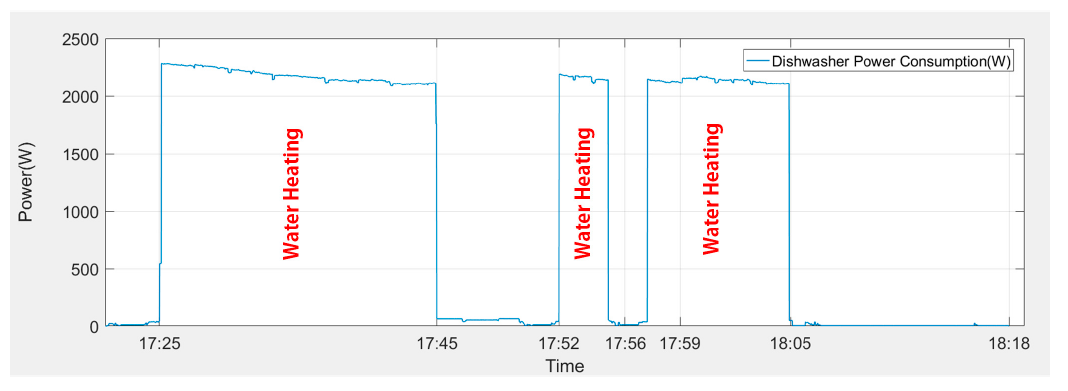 Dishwasher
Power [W]
Source: F. Issi and O. Kaplan, 2018:"The Determination of Load Profiles and Power Consumptions of Home Appliances", Energies 2018, 11, 607.
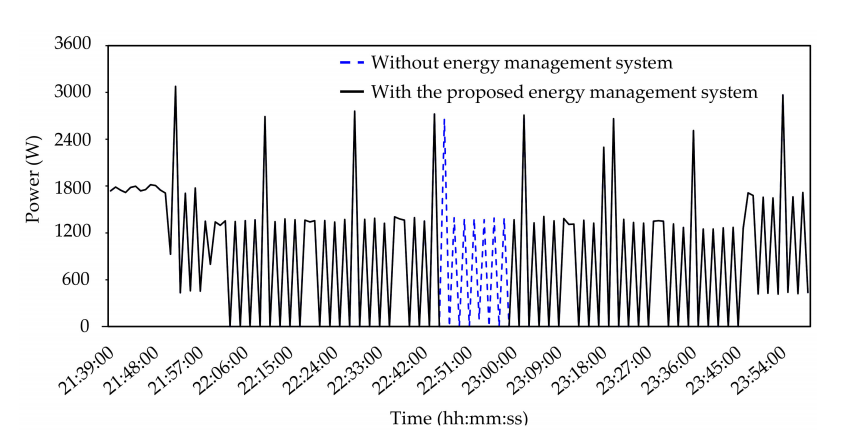 Electrical heater
Power [W]
Source: S. Bissey, S. Jacques, and J.-C. Le Bunetel, 2017: "The Fuzzy Logic Method to Efficiently Optimize Electricity Consumption in Individual Housing", Energies, 10, 1701
21:39
22:00
22:30
23:30
23:00
2. How much potential is there? What loads can be shifted?Participation rate: Appliances, example household
Source: F. Issi and O. Kaplan, 2018:"The Determination of Load Profiles and Power Consumptions of Home Appliances", Energies 2018, 11, 607.
2. How much potential is there? How many consumers would participate?
Load profiles 2030 (DESSTINEE)
30
UK residual load weekday winter
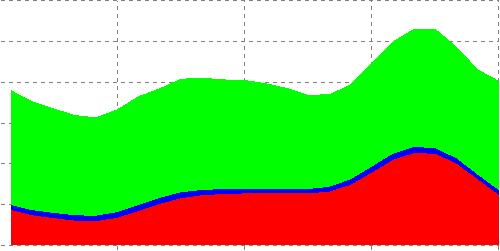 GW
20
heating
10
water
appliances
0
6
12
18
24
Hour
Weighted sum  shiftable load
GW
UK residual load weekday winter
80
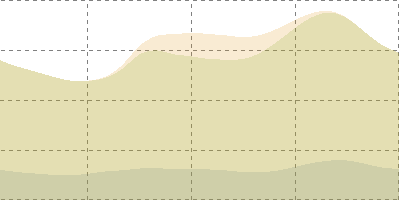 solar
60
40
non-shiftable residual Load
20
shiftable Load
Hour
0
6
12
18
24
2. How much potential is there? How much conventional storage is this equivalent to?
Storage Capacity = 12GWh
Shiftable load
Optimization of a storage Model
Optimization of DR Model
Generation Profile
Generation Profile

GW
80
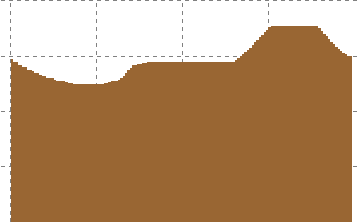 GW
Generation DR weekday winter
60
80
40
60
20
40
20
0
6
12
18
24
Hour
Storage Capacity > sDR potential  lower storage capacity
0
6
12
18
24
Hour
2. How much potential is there? How much conventional storage is this equivalent to?
Storage Capacity = 9GWh
Shiftable load
Optimization of a storage Model
Optimization of DR Model
Generation Profile
Generation Profile

GW
80
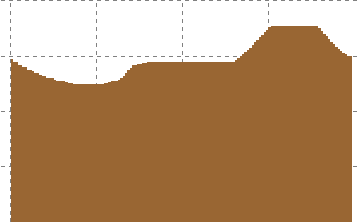 GW
Generation DR weekday winter
60
80
40
60
20
40
20
0
6
12
18
24
Hour
sDR equivalent to a conventional storage of 9 GWh during a winter day
0
6
12
18
24
Hour
3. Conclusion
Interpretation of DR in the residential sector (quantified model) 
sDR ≈ conventional storage with variable capacity between 2 and 9 GWh. 
sDR might replace expensive conventional storage or enable countries without a natural storage potential.
sDR enabled by communication technology could provide flexibility for the power system with high shares of renewables, but its reliability will need to be seen to be proved.
Prices ‘find’ successive shifters to smooth load shifting in a welfare enhancing way. No evidence of spikes!

 A swarm of imperceptible demand shifts directed by market signals behaves like a gigantic storage unit, unknown to participants.